GIFT General Stewards Meeting
and Public Participation Seminar
Hazel Feigenblatt and Olivia Radics
GIFT Stewards Meeting
Washington, D.C.
December 1-2, 2015
#FiscalTransparency
GIFT Research


• Research is one of GIFT’s key streams (focus on aligning incentives work with greater knowledge).

• Case studies, documenting good practices (videos, infographics, etc.).

• 2016 will be largely focused on breaking down some of the findings of the research, through discussions like this one and communications resources.
2
Eight Countries – 53 Mechanisms


• Croatia						• Kenya

• Brazil						• South Korea

• South Africa				• Mexico

• Philippines					• Canada
3
The Mechanisms

• Executive Branch: 34 Mechanisms

• Legislative Branch: 13 Mechanisms

• Audit and Review: 6 Mechanisms

Public participation is most likely to take place during fiscal policy agenda-setting and budget formulation.
4
Public Participation in the Budget Cycle

Budget Formulation:
• Most forms of citizen participation take place at this stage, during budgetary formulation, medium-term planning, and in the design of major infrastructure projects. 
• Philippines and Brazil: citizens can select specific projects to be included in the budget.

Budget Enactment:
• National legislatures engage policy experts, hold public meetings and hearings to include citizens in the process.
• Kenya, South Korea, Canada: legislators engage with experts and citizens on fiscal matters.

Budget Oversight:
• Citizens monitor service delivery of social programs and infrastructure projects as well as directly participate in auditing of budget expenditures.
• Philippines and South Africa provide avenues for citizens
   to monitor service delivery.
5
Good Practices

Different forms of participant selection and inclusion of vulnerable groups and individuals: 
• Brazil, Philippines, Kenya

Creation of Transparency Portal/E-Democracy website provides easy access to fiscal information:
• Brazil, Mexico 

Decentralization can in some cases increase opportunities for public participation:
• Kenya

Ombudsman or Public Protector can help the public gain access to critical fiscal information:
• South Africa, Brazil
6
Good Practices

Multi-tiered policymaking process:
• Kenya
• Brazil
• Philippines
Participation occurs at different levels and at different times.

Multi-stakeholder forums seem to work well in influencing the formulation of the budget:
• Brazil, Croatia, South Africa
7
Issues

Lack of Institutionalization

• In South Africa and South Korea, for example, reforms and initiatives are not lacking but they are either limited in their circle of participants or not integrated into official policy.

• In other cases, like Brazil, certain participatory avenues are not fully binding, thus less effective.
8
Issues

Failure to include vulnerable groups and individuals in formal processes.
• South Africa, others

Impact of public participation is not measurable due to lack of information and lack of feedback:
• Canada – no feedback from government on online submissions or hearings.
9
Presentation of Infographics
10
Engage with us:
fiscaltransparency.net
@FiscalTrans
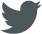